Velký krevní oběh – systémový - Krevní tlak
– perfuze tkání – sympatikus (přímý efekt) na cévní tonus
- vysokotlaké řečiště

P = SVx HR x TPR             SV- tepový objem
               C                      HR- srdeční frekvence
                                       C - poddajnost aorty
		                 TPR – celková periferní 
                                       rezistence = poměr vazodilatace/vazokontrikce malých cév a cévek

SYSTOLICKÝ/DIASTOLICKÝ – perfuze tkání
Systolický - 120 – závislý hlavně na HR, SV, C 
Diastolický – 80 – závislý hlavně na TPR
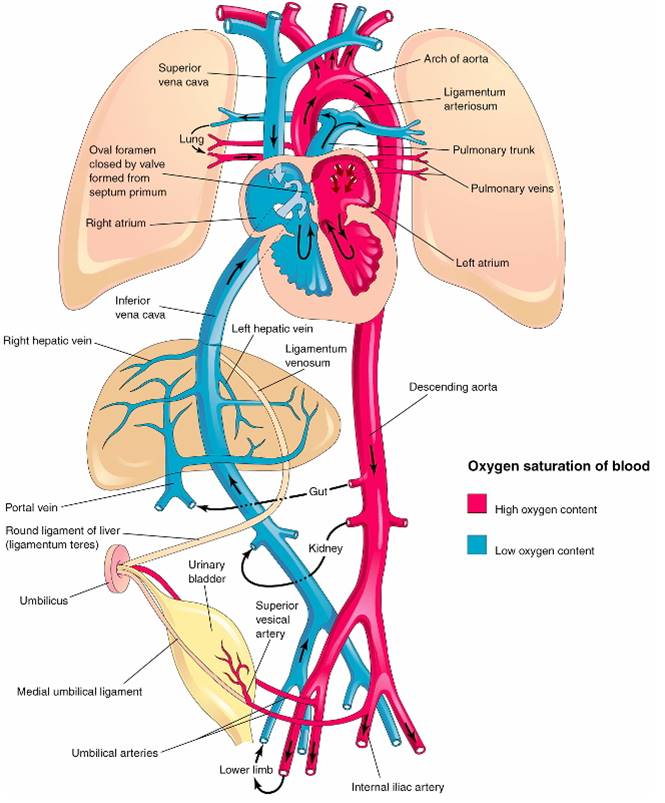 http://www.imagequiz.co.uk/quizzes/52529003
Malý krevní oběh - plicní
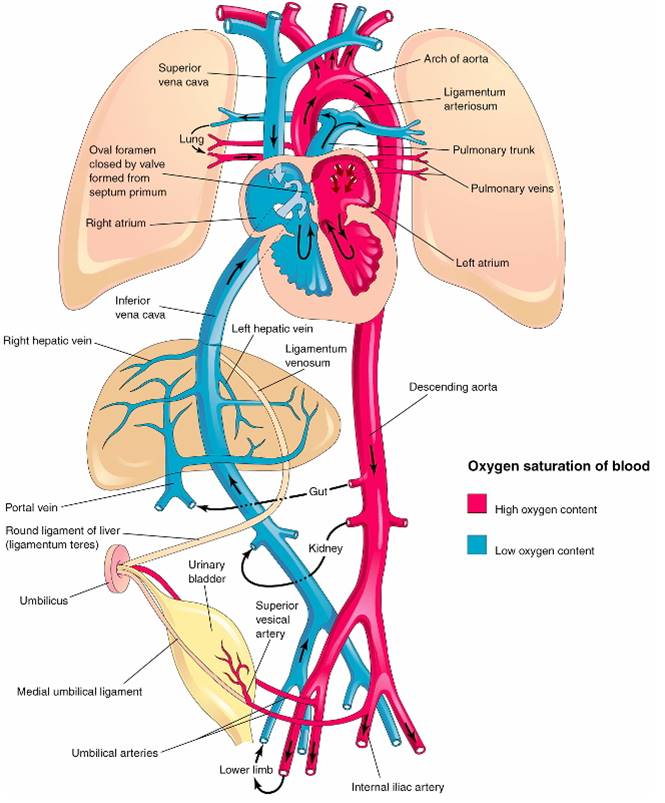 Oxygenace krve, vyloučení CO2 

Nízkotlaké řečiště – nízká filtrace – 
ochrana proti edému plic

Fyziologický shunt – bronchiální řečiště

Hypoxická vazokonstrikce – prokrvení 
ventilovaných alveolů
http://www.imagequiz.co.uk/quizzes/52529003
Fetální krevní oběh
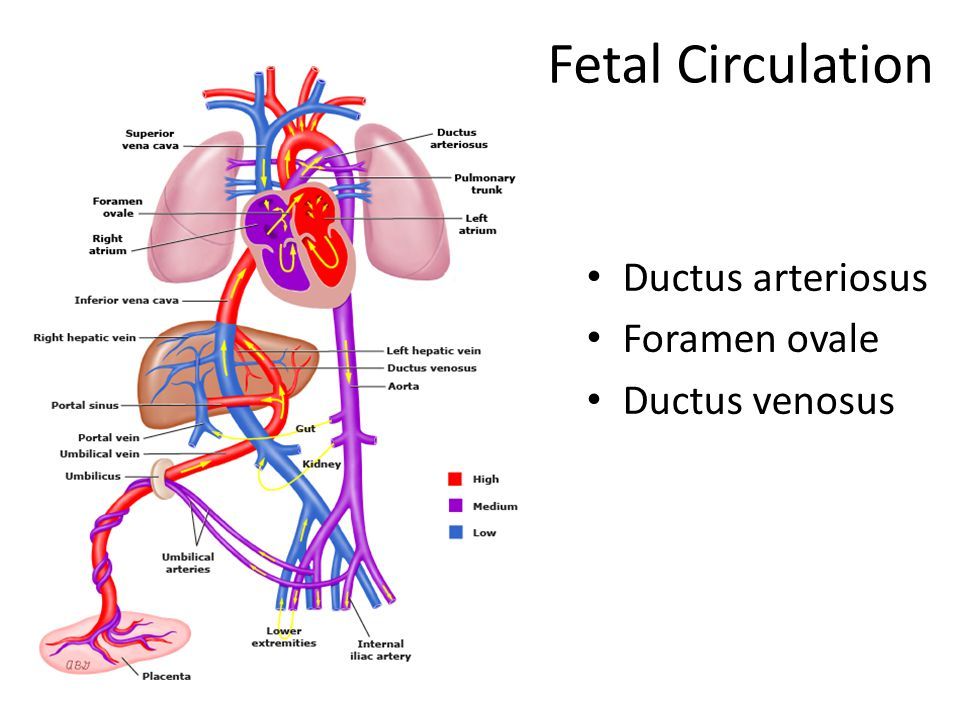 2 Pupeční arterie a 
    1 žíla
Placenta + 
vysokotlaké plicní řečiště
http://slideplayer.com/slide/5720757/    By Brittany Greene
Fetální krevní oběh – srdce
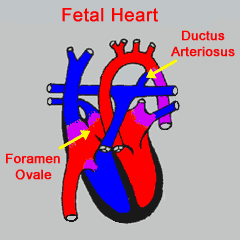 http://www.pted.org/?id=fetal2
Fetální krevní oběh – po narození
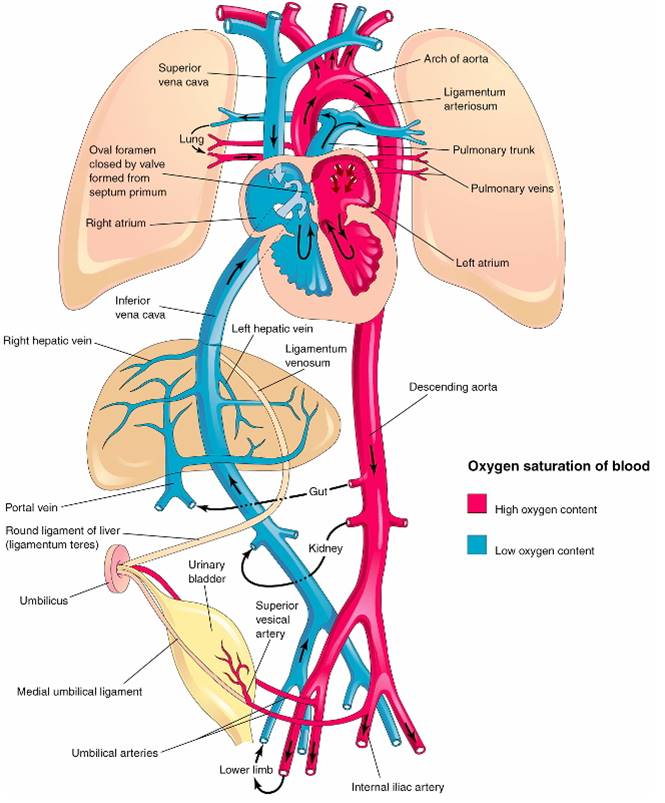 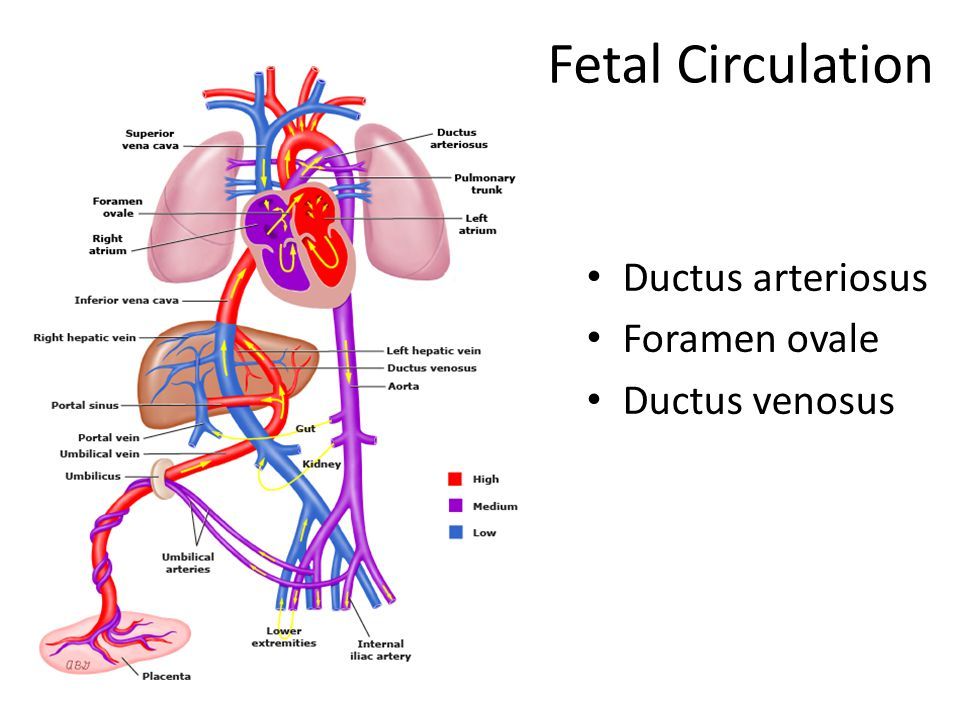 - Minuty - dny – rok
- Podvaz pupečníku + 
první nádech - Nízkotlaké 
plicní řečiště
Kontrakce a obliterace 
pupečníkových cév
a ductus venosus (1. den-
3měsíc anatomický) 
Uzávěr ductus arteriosus 
(1.den, definitivně 3. měsíc) 
a foramen ovale
(funkční a anatomický později- do půl roku)
http://slideplayer.com/slide/5720757/    By Brittany Greene
http://www.imagequiz.co.uk/quizzes/52529003
Fetální krevní oběh – srdce – po narození
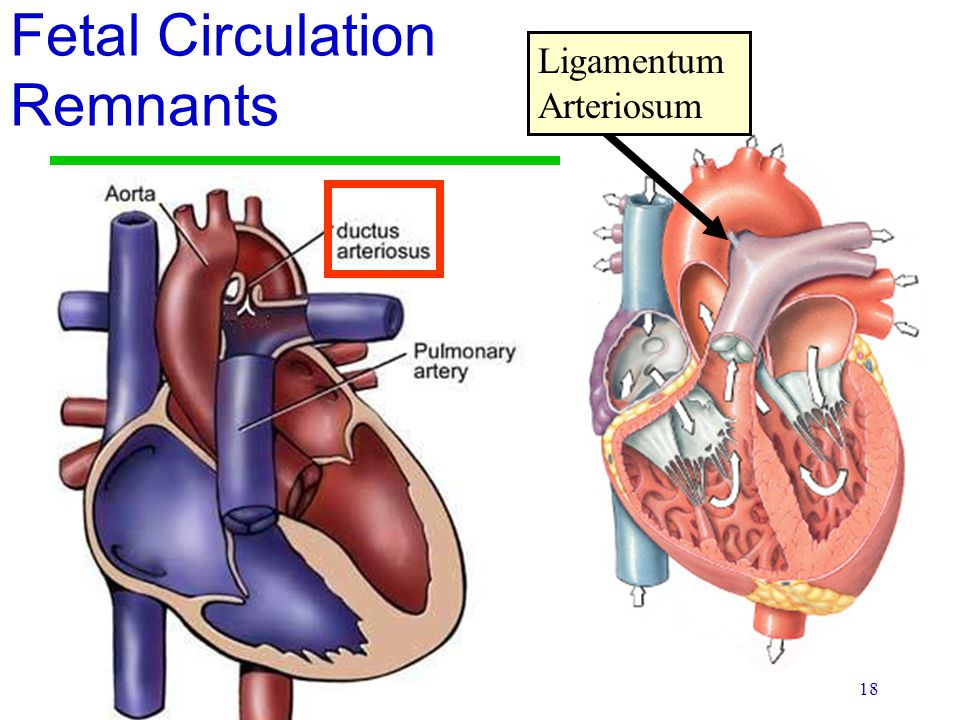 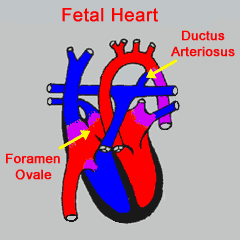 http://www.pted.org/?id=fetal2
http://slideplayer.com/slide/5022511/ protland community college
Děkuji za pozornost